RevelationDefending God and Encouraging His Saints
Lesson 13 – The Child, the Woman, and the Dragon
The Dragon’s Wrath
Revelation 12:12-17
The Woman Escapes – Revisited
How was the woman attacked and saved?  What does this represent?
But the woman was given two wings of a great eagle, that she might fly into the wilderness to her place, where she is nourished for a time and times and half a time, from the presence of the serpent.  So the serpent spewed water out of his mouth like a flood after the woman, that he might cause her to be carried away by the flood.  But the earth helped the woman, and the earth opened its mouth and swallowed up the flood which the dragon had spewed out of his mouth.  (Revelation 12:14-16)
1st Attempt – Direct persecution, brute force attempt to destroy early church.
1st Escape – She’s carried to wilderness on wings of a great eagle (Exodus 19:4; 23:20; Isaiah 40:31; Colossians 3:3).
2nd Attempt – Flood of maybe lies, false doctrine, propaganda (Jn.8:44; 1Jn. 4:1-6).
2nd Escape – Earth swallows lies, displaying their failure and emptiness (Pro. 4:18).
Alternative:  Earth helped through distractions (uprisings, wars, etc.).
Targeting the Woman’s Children
With the woman out of reach, whom did the dragon target next?  What lessons can we learn from this verse and chapter as a whole?
And the dragon was enraged with the woman, and he went to make war with the rest of her offspring, who keep the commandments of God and have the testimony of Jesus Christ. (Revelation 12:17)
The dragon is full of great wrath and rage.  This rage is now poured out on her offspring – subsequent generations of Christians not part of church establishment.
John was the last of “the woman”.  Most of his readers belonged to “her offspring”.
The woman had already succeeded and escaped.  The lesson and time of challenge and trial had now come to her children, John’s readers – and by extension, us.
If we “keep the commandments of God” and “have the testimony of Jesus Christ”, we can expect both the dragon’s rage and persecution (2 Tim. 3:12; Mat. 5:10-16).
It is our turn to “overcome”, and we can only do so as they did!
Targeting Us
And they overcame him by 1the blood of the Lamb and by 2the word of their testimony, and they 3did not love their lives to the death (Revelation 12:11)
RevelationDefending God and Encouraging His Saints
Appendix – Related Prophecies of Daniel
Nebuchadnezzar’s Dream
Daniel 2
The Changer of Times and Seasons
How does Daniel’s prayer of thanksgiving for God revealing the interpretation of Nebuchadnezzar’s dream describe God relevant to nations, kings, and the future?
Then the secret was revealed to Daniel in a night vision. So Daniel blessed the God of heaven.  Daniel answered and said: “Blessed be the name of God forever and ever, For 1wisdom and 2might are His.  And He 3changes the times and the seasons; He 4removes kings and 5raises up kings; He gives 6wisdom to the wise And 7knowledge to those who have understanding.  He 9reveals deep and secret things; He 10knows what is in the darkness, And 11light dwells with Him.”  (Daniel 2:19-22).
Ascribes knowledge, wisdom, and power to God.
Recognizes God as the one Who “changes the times and the seasons”.
Acknowledges God as the one Who raises and overthrows kingdoms.
In summary, He knows and controls the rise and fall of kings and kingdoms.
What Will Be in the Latter Days?
What was the occasion for Nebuchadnezzar’s dream?  What provoked God to reveal it to him?  What was the time of its applicability?
“But there is a God in heaven who reveals secrets, and He has made known to King Nebuchadnezzar what will be in the latter days. Your dream, and the visions of your head upon your bed, were these:  As for you, O king, thoughts came to your mind while on your bed, about what would come to pass after this; and He who reveals secrets has made known to you what will be. (Daniel 2:28-29)
Seems Nebuchadnezzar was wondering about events after his present time, nation.
God through Daniel applies them to “the latter days” or “the last days”.
So, “end days” but end of what? …
Don’t assume.  Must look to the inspired interpretation of the dream.
“A Great Image”
Describe the image or statue that Nebuchadnezzar saw in his dream?  What did each of these segments represent?
“You, O king, were watching; and behold, a great image! This great image, whose splendor was excellent, stood before you; and its form was awesome. This image’s head was of fine gold, its chest and arms of silver, its belly and thighs of bronze, its legs of iron, its feet partly of iron and partly of clay. You watched while a stone was cut out without hands, which struck the image on its feet of iron and clay, and broke them in pieces. Then the iron, the clay, the bronze, the silver, and the gold were crushed together, and became like chaff from the summer threshing floors; the wind carried them away so that no trace of them was found. And the stone that struck the image became a great mountain and filled the whole earth.” (Daniel 2:31-35)
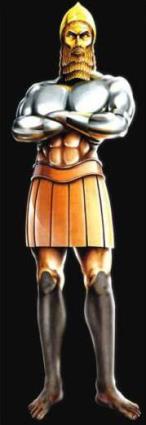 Gold
Silver
Bronze
Iron
Iron & Clay
Four Kingdoms
Describe the image or statue that Nebuchadnezzar saw in his dream?  What did each of these segments represent?
“This is the dream. Now we will tell the interpretation of it before the king.  You, O king, are a king of kings. For the God of heaven has given you a kingdom … you are this head of gold. But after you shall arise another kingdom … then another, a third kingdom of bronze, which shall rule over all the earth. And the fourth kingdom …” (Daniel 2:36-40)
Each segment represents a kingdom and possibly its leading, conquering king.
Are there 4 or 5 kingdoms in the statue?
Only 4 kingdoms are mentioned in the interpretation.
The “feet and toes” are still part of “the kingdom”, “the fourth kingdom” – no fifth kingdom – no Futurist view.
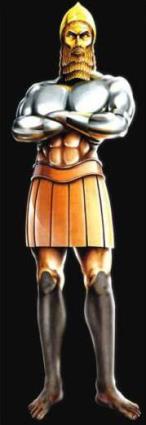 Babylonian
Medo-Persion
Grecian
Roman
Image of Various Materials
What was the significance of the materials used in each segment?  Why was one material used over another?
“For the God of heaven has given you a kingdom, power, strength, and glory; and wherever the children of men dwell, or the beasts of the field and the birds of the heaven, He has given them into your hand, and has made you ruler over them all – you are this head of gold. But after you shall arise another kingdom inferior to yours; then another, a third kingdom of bronze, which shall rule over all the earth. And the fourth kingdom shall be as strong as iron, inasmuch as iron breaks in pieces and shatters everything; and like iron that crushes, that kingdom will break in pieces and crush all the others.” (Daniel 2:36-40)
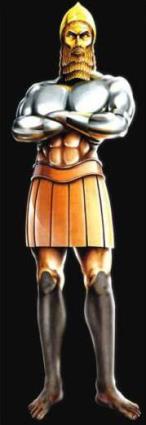 Gold
Silver
Bronze
Iron
Iron & Clay
Image of Various Materials
What was the significance of the materials used in each segment?  Why was one material used over another?
“Whereas you saw the feet and toes, partly of potter’s clay and partly of iron, the kingdom shall be divided; yet the strength of the iron shall be in it, just as you saw the iron mixed with ceramic clay. And as the toes of the feet were partly of iron and partly of clay, so the kingdom shall be partly strong and partly fragile. As you saw iron mixed with ceramic clay, they will mingle with the seed of men; but they will not adhere to one another, just as iron does not mix with clay.” (Daniel 2:36-43)
The kingdoms have descending superiority or value.
The fourth, the iron kingdom is the strongest.
But, it will have internal division because of conglomeration of differing peoples.
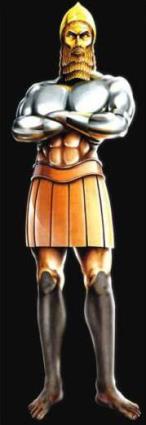 Gold
Silver
Bronze
Iron
Iron & Clay
The Conquering, Enduring Kingdom
What happened to the statue?  How would this one be different than those represented by the statue?  What is represented by this?
“You watched while a stone was cut out without hands, which struck the image on its feet of iron and clay, and broke them in pieces. Then the iron, the clay, the bronze, the silver, and the gold were crushed together, and became like chaff from the summer threshing floors; the wind carried them away so that no trace of them was found. And the stone that struck the image became a great mountain and filled the whole earth. … And in the days of these kings the God of heaven will set up a kingdom which shall never be destroyed; and the kingdom shall not be left to other people; it shall break in pieces and consume all these kingdoms, and it shall stand forever.  Inasmuch as you saw that the stone was cut out of the mountain without hands, and that it broke in pieces the iron, the bronze, the clay, the silver, and the gold – the great God has made known to the king what will come to pass after this. The dream is certain, and its interpretation is sure.” (Daniel 2:34-35, 44-45)
The last kingdom will originate with God and arrive in the days of the fourth kingdom, Rome.
It will conquer all earthly kingdoms and never be conquered.
Relevance to Revelation
Four succeeding, earthly kingdoms starting with Babylon.
Later, learn that the other 3 are:  Medo-Persian, Grecian, and Roman.
God’s kingdom, the church, is established during days of Roman empire.
The Messianic kingdom will crush the other kingdoms and never be destroyed.
The Four Beasts andthe Son of Man
Daniel 7
The Origin of the Four Beasts
What is the origin of these four beasts?  What is suggested by this symbol?
Daniel spoke, saying, “I saw in my vision by night, and behold, the four winds of heaven were stirring up the Great Sea.  And four great beasts came up from the sea, each different from the other.” (Daniel 7:2-3)
The “sea” seems to represent churning, chaotic society, with rising & falling nations, just like the waves (Psalm 65:7; Isaiah 17:12-13; 57:20-21; Jeremiah 49:23; 51:54-55).
Loss of dominion is compared to falling back into the sea, or being covered by it (Jeremiah 51:40; Ezekiel 26:3-4).
Powerful nations sit upon or by many waters with “nations streaming” to it (Jeremiah 51:13, 44).
The Four Beasts – #1
Describe the four beasts.  What is suggested by their descriptions?
“The first was like a lion, and had eagle’s wings. I watched till its wings were plucked off; and it was lifted up from the earth and made to stand on two feet like a man, and a man’s heart was given to it.” (Daniel 7:4)
“lion” – most ferocious predator, king of beasts – powerful conquest
“eagle’s wings” – speed of movement, reach – rapid conquest
“man’s heart given” – conscience was pricked, possibly converted (Daniel 4).
The Four Beasts – #2
Describe the four beasts.  What is suggested by their descriptions?
“And suddenly another beast, a second, like a bear. It was raised up on one side, and had three ribs in its mouth between its teeth. And they said thus to it: ‘Arise, devour much flesh!’” (Daniel 7:5)
“bear” – powerful predator, not as fast – powerful conquest
“raised up” – ready to attack – aggressive conqueror
“three ribs in its mouth … devour much flesh” – not easily satisfied, continuing to conquer even – aggressive, ambitious conqueror
The Four Beasts – #3
Describe the four beasts.  What is suggested by their descriptions?
“After this I looked, and there was another, like a leopard, which had on its back four wings of a bird. The beast also had four heads, and dominion was given to it.” (Daniel 7:6)
“leopard” – powerful predator, very fast – not as powerful as lion or bear
“four wings of a bird” – very fast; 4 might symbolize spreading out, world number.
“four heads” – intelligence, or spreading out in all 4 directions (see Daniel 8).
“dominion was given to it” – legitimacy of kingdom and rule, even if quick?
The Four Beasts – #4
Describe the four beasts.  What is suggested by their descriptions?
“After this I saw in the night visions, and behold, a fourth beast, dreadful and terrible, exceedingly strong. It had huge iron teeth; it was devouring, breaking in pieces, and trampling the residue with its feet. It was different from all the beasts that were before it, and it had ten horns.” (Daniel 7:7)
“dreadful, terrible, exceedingly strong” – terrifying, extremely powerful empire
“huge iron teeth” – power to consume, devour
“devouring, breaking, trampling” – trying to leave nothing of preceding empires.
“different” – emphasizes uniqueness compared to the others
“ten horns” – full, complete power.
Four Kingdoms
How do these beasts compare to the segments of the statue from Nebuchadnezzar’s dream (2:28-45)?
Some similarities in description.
Babylonian – Gold = Lion, superior
Medo-Persian – Silver = Bear, inferior
Grecian – Bronze = Leopard, fast, sprawling
Roman – Iron = Terrible beast, iron teeth, most powerful
Most powerful alignment key will be events transpiring in fourth kingdom.
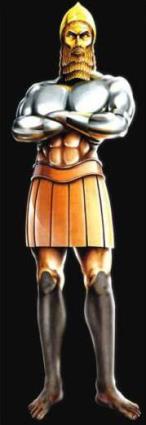 Lion
Bear
Leopard
Terrible
Beast
Seating God’s Court
Who interrupts the rampage of this fourth beast?  How is He described?  Why might He interject at this point?
“I was considering the horns, and there was another horn, a little one, coming up among them, before whom three of the first horns were plucked out by the roots. And there, in this horn, were eyes like the eyes of a man, and a mouth speaking pompous words.  I watched till thrones were put in place, And the 1Ancient of Days was seated; His 2garment was white as snow, And the 3hair of His head was like pure wool. His 3throne was a fiery flame, Its 4wheels a burning fire;  A 5fiery stream issued And came forth from before Him. A 6thousand thousands ministered to Him; Ten thousand times ten thousand stood before Him. The 7court was seated, And the books were opened.” (Daniel 7:8-10)
God Almighty calls a court of judgment to examine these beasts, especially the last.
White snow implies purity, holiness, righteousness (Job 9:30; Psalm 51:7; Isaiah 1:18).
Pure wool may imply purity again, or just His age, the “Ancient of Days”.
Images of fire represent consuming judgment, similar to Ezekiel 1, 9-10.
Wheels are reminiscent of cherubs from Ezekiel 1, 10.
Innumerable hosts emphasize His recognized authority & power.
The “pompous words” imply the worst blasphemy considering the pagan peers.
Judgment and Prolonging of Beasts
What happens to the beasts, and what is suggested by this?
“I watched then because of the sound of the pompous words which the horn was speaking; I watched till the beast was slain, and its body destroyed and given to the burning flame.  As for the rest of the beasts, they had their dominion taken away, yet their lives were prolonged for a season and a time.” (Daniel 7:11-12)
Ultimately, they are all destroyed as part of God’s judgment.
But, the last beast is killed and destroyed immediately after its judgment.
The other beasts live on, even though their authority is taken a way.
This may suggest that the 4th beast, Rome, was a composite in one of two ways:
Spiritually – Defeating, judging Rome implied defeat, judgment of all 4 empires.
Nationally – The preceding empires were decapitated, one government replaced with another, but populous remained the same.  However, much of Rome’s people were destroyed and replaced.
Both could be true and intended.
Christ’s Ascension & Coronation
Who is brought near to the One seated on the throne?  How is He described?  What event is suggested by this description?  What parts of Revelation are parallel to this event?
“I was watching in the night visions, And behold, One like the Son of Man, Coming with the clouds of heaven! He came to the Ancient of Days, And they brought Him near before Him.  Then to Him was given dominion and glory and a kingdom, That all peoples, nations, and languages should serve Him. His dominion is an everlasting dominion, Which shall not pass away, And His kingdom the one Which shall not be destroyed.” (Daniel 7:13-14)
Heaven’s view of Jesus ascension, revealed in symbolic vision (Acts 1:9-11).
Seems parallel to appearance of Jesus’ and granting of scroll (Revelation 4-5).
Also parallel to rock striking feet of 4th kingdom and mountain consuming all preceding kingdoms and their residue (Daniel 2:44-45).
Represents Jesus’ ascension, establishment of church, and judgment against nations.